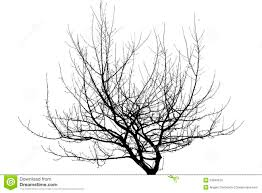 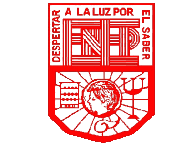 BÚSQUEDA DE INFORMACIÓN
Abrir motor de búsqueda »GOOLGE»
Cambiar el idioma  «ESPALO- SPANISH»
FIN
Escribir lo que se desea investigar (tomate)
En «con la frase exacta» escribir lo que se desea investigar (tomates rojos y verdes)
Seleccionar «búsquedas solo en español»
Seleccionar «búsqueda avanzada»
si
Ser mas específicos en la búsqueda (tomates rojos y verdes)
Se puede ser mas específicos?
No